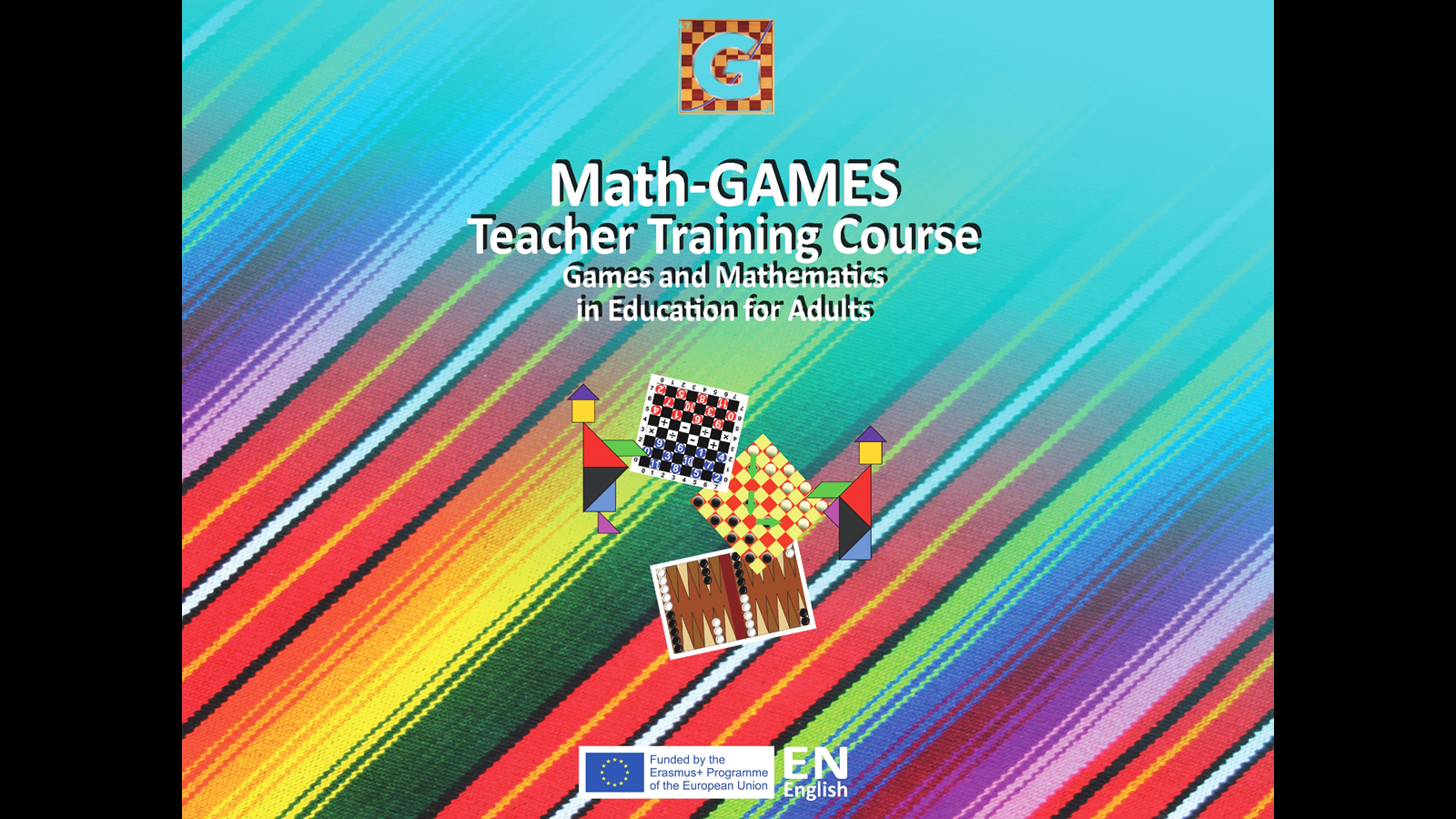 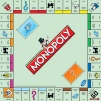 3.3 Monopoly
Lesson  :Getting Acquainted with basic mathematical concepts and processes, used in MONOPOLY
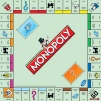 Getting Acquainted with concepts
Introduction 
Monopoly is a game that deals with selling and buying, an activity that makes the learning of mathematics a necessity for everybody. The game concerns with the dealings with property and it can be a strong motive for an adult to understand the process and the main goal of the game, which is to give the opportunity to the players to become wealthier (actually the winner of the game is the one that manages to have the assets with the highest value). 
It is a game that is immediately connected with the everyday applications of mathematics and particularly the ones that relate with money.  Hence it is advisable to exploit  it as an opportunity for approaching the learning of mathematics through  its major contribution for using mathematics in our everyday dealings.
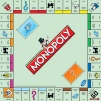 Getting Acquainted with concepts
Aim of the presentation  
Clearly  the playing of the game depends on two basic aspects:
(a) Getting to know the basic tools and materials needed  for playing the game and their association to mathematical concepts and processes.
(b) Following the rules in actually playing the game  and using mathematics in the process of  keeping records of assets and their valuation.
This presentation aims at providing activities for the first of these two aspects
Activities for covering the second aspect is to be the object of another presentation/ lesson
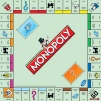 Getting Acquainted with concepts
Objectives
Recognize the meaning/ representation of the digits 0, 1, …, 9 and the symbols +, -, ×,÷,=, (,).  Recognize the meaning and representation of positive integers in the range 0,…,1000000.
Adding, subtracting, and multiplying integers in the range 0, …, 1000000.
Using a calculator for the above operations.
Understanding the fact that there is a relation of order in the set of integers and recognise how to compare such numbers .
View computation as a tool for problem solving and not as an end in itself
Situate problem solving tasks in the context of real issues
Develop skills for interpreting linguistic information and transferring it to numerical representation
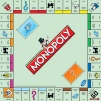 Getting Acquainted with concepts
Tools Materials and Organisation
The  learners are organised in groups of 2 to 8 and each group is provided with 
The Board of the Game
A set of tools, including dice, pawns, depictions of properties
Sets of cards with instructions or decisions 
A set of title deed cards 
A pack of banknotes (money) 
Cards with the rules of the game and identification/ explanation of the entities involved in playing the game
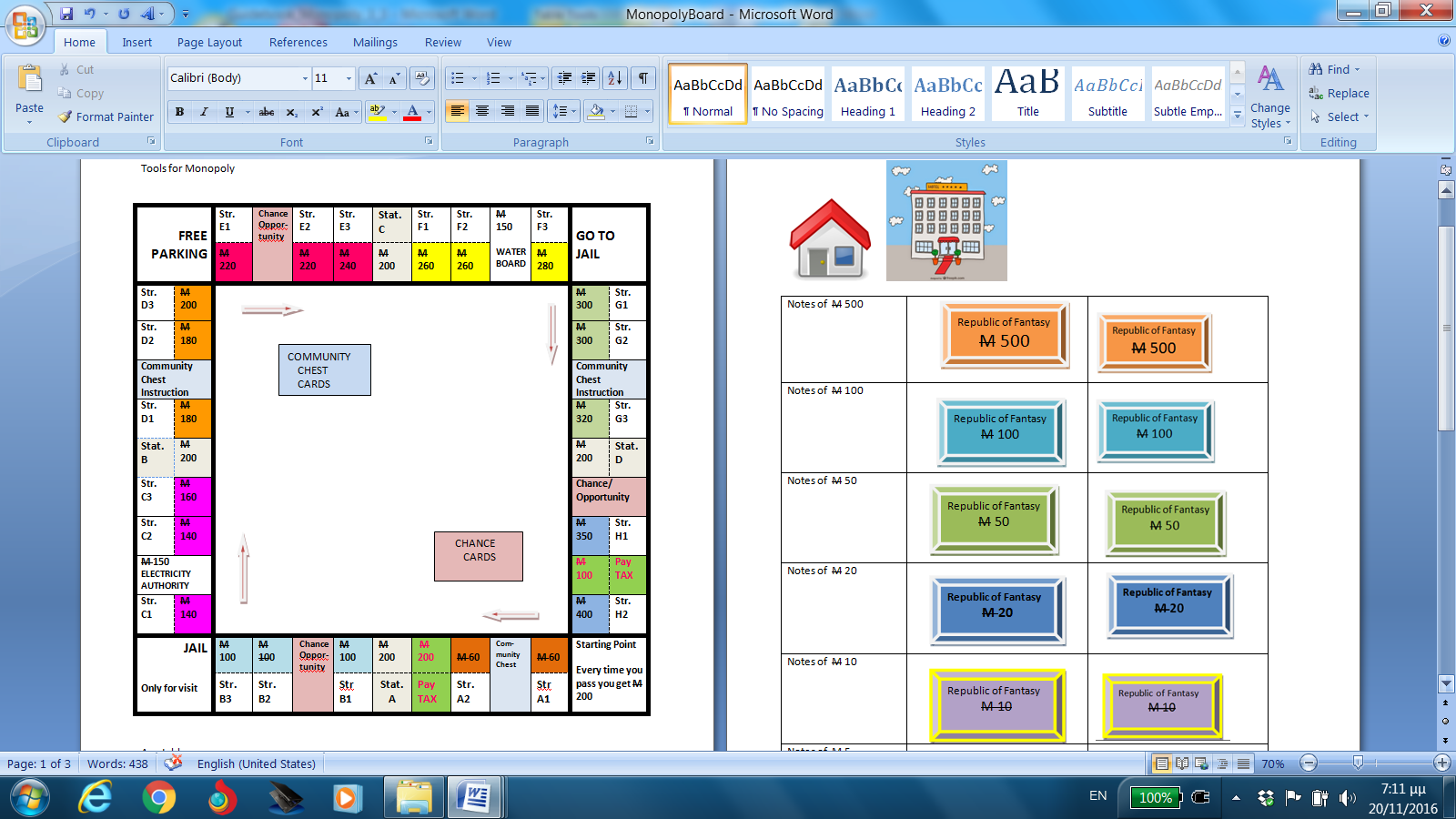 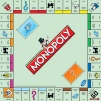 The Board
 of the 
game
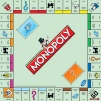 The Board of the game depicting
4 cells at the corners : the Starting Point, the Jail (either for imprisoning or for visiting), the Parking Place and the Point Sending to Jail
28 cells at the edge for the properties: 22 of them representing plots in 22 different streets and corresponding to 8 colours, 4 cells representing plots where rail stations are based and 2 cells representing plots where services are stationed (one for the Water Board and the other for the Electricity Authority)
6 cells at the edge representing (the 3 of them) Chance/Opportunity  points and (the other 3) Community chest points
2 cells at the edge for imposition of Taxes
2 Rectangles in the inner part for placing the Chance and the Community Chest Cards.
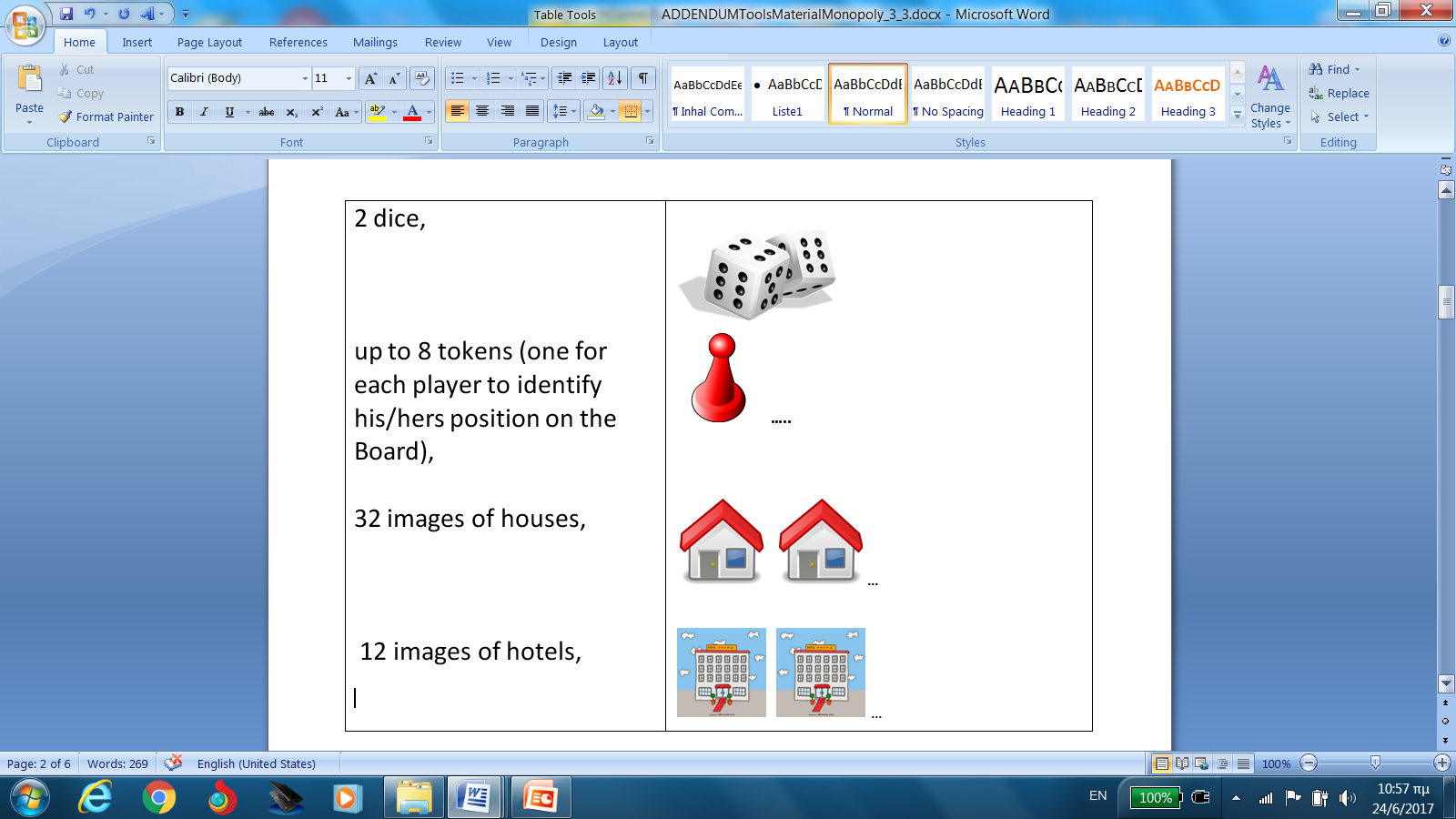 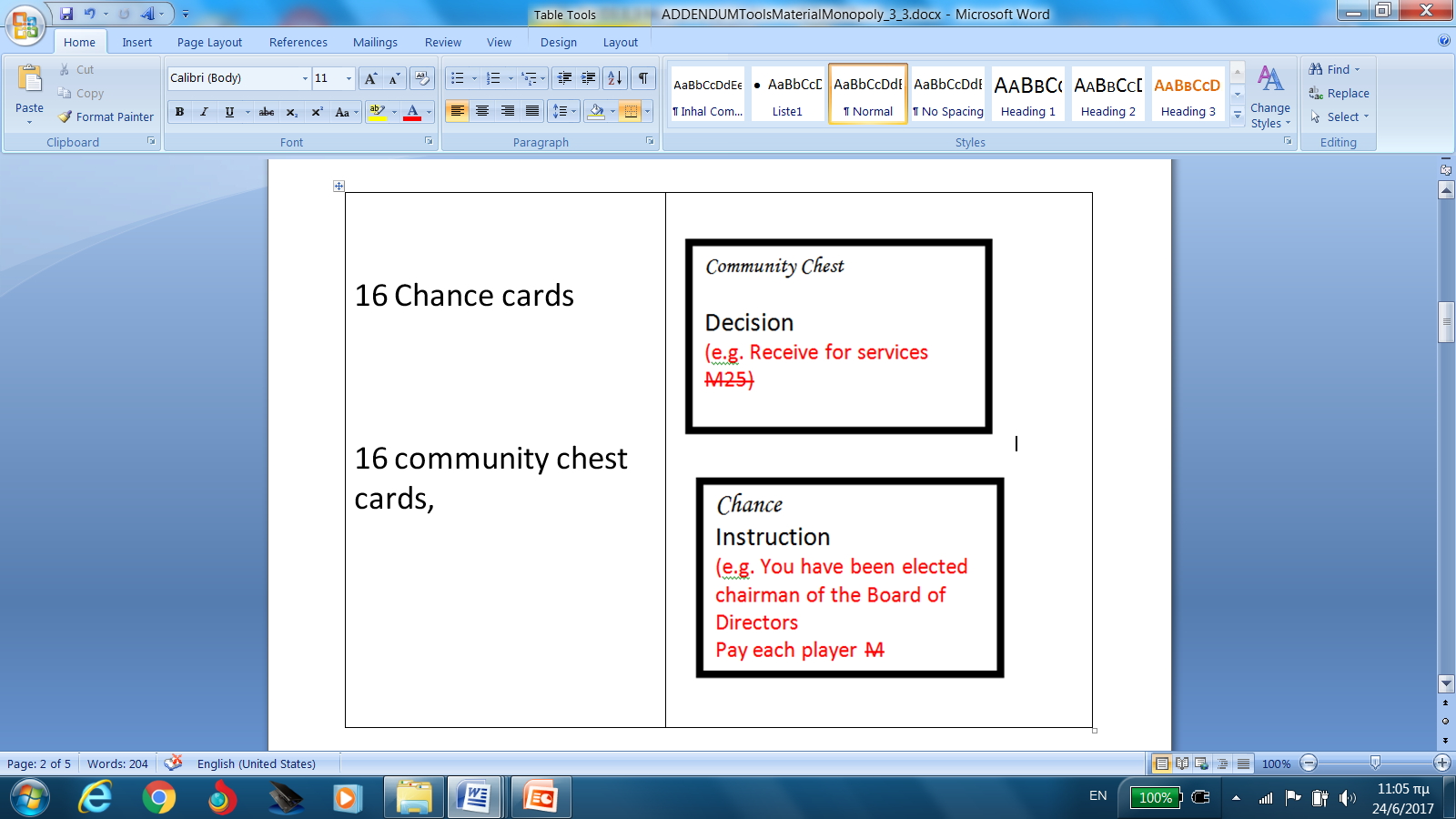 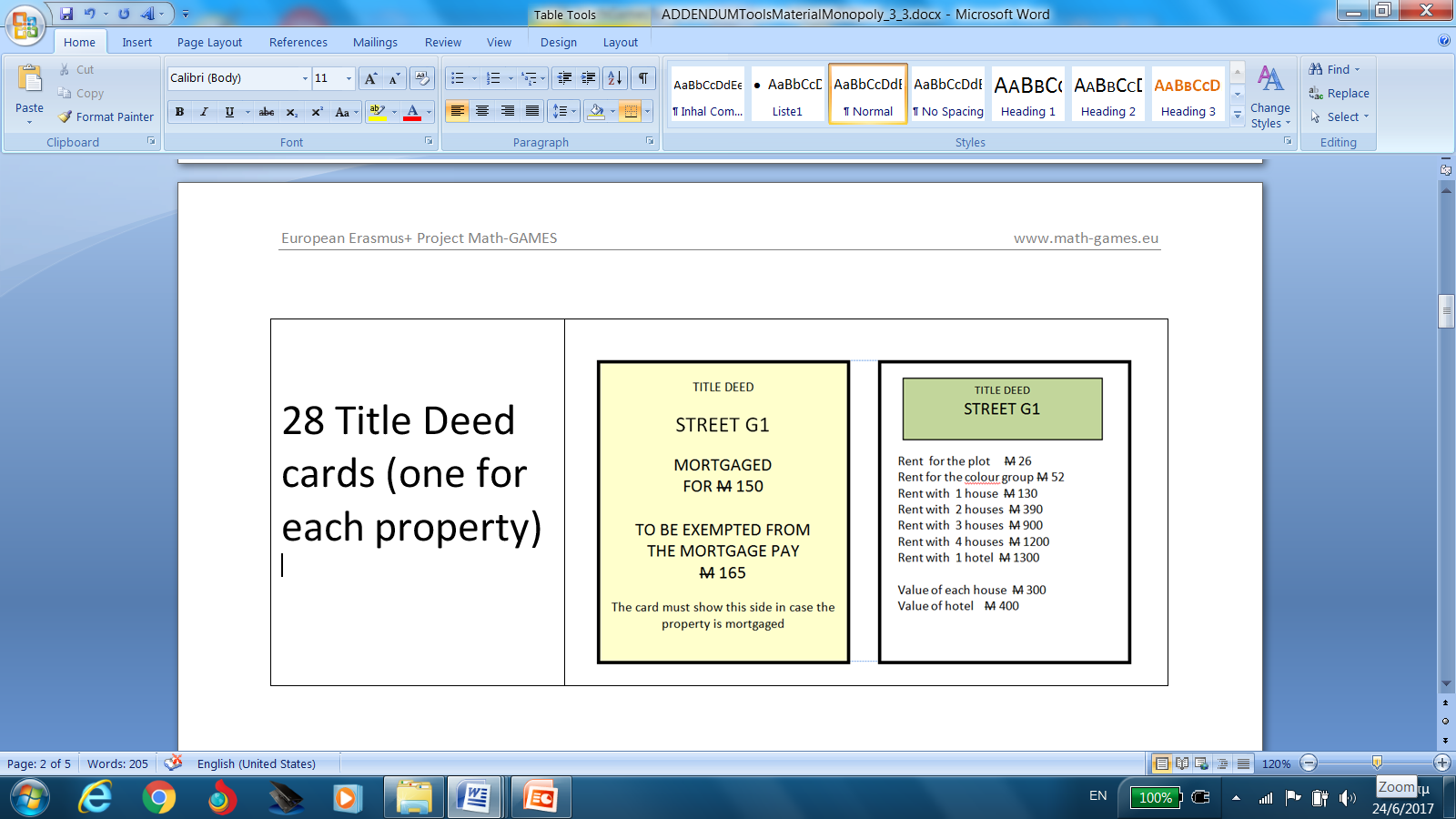 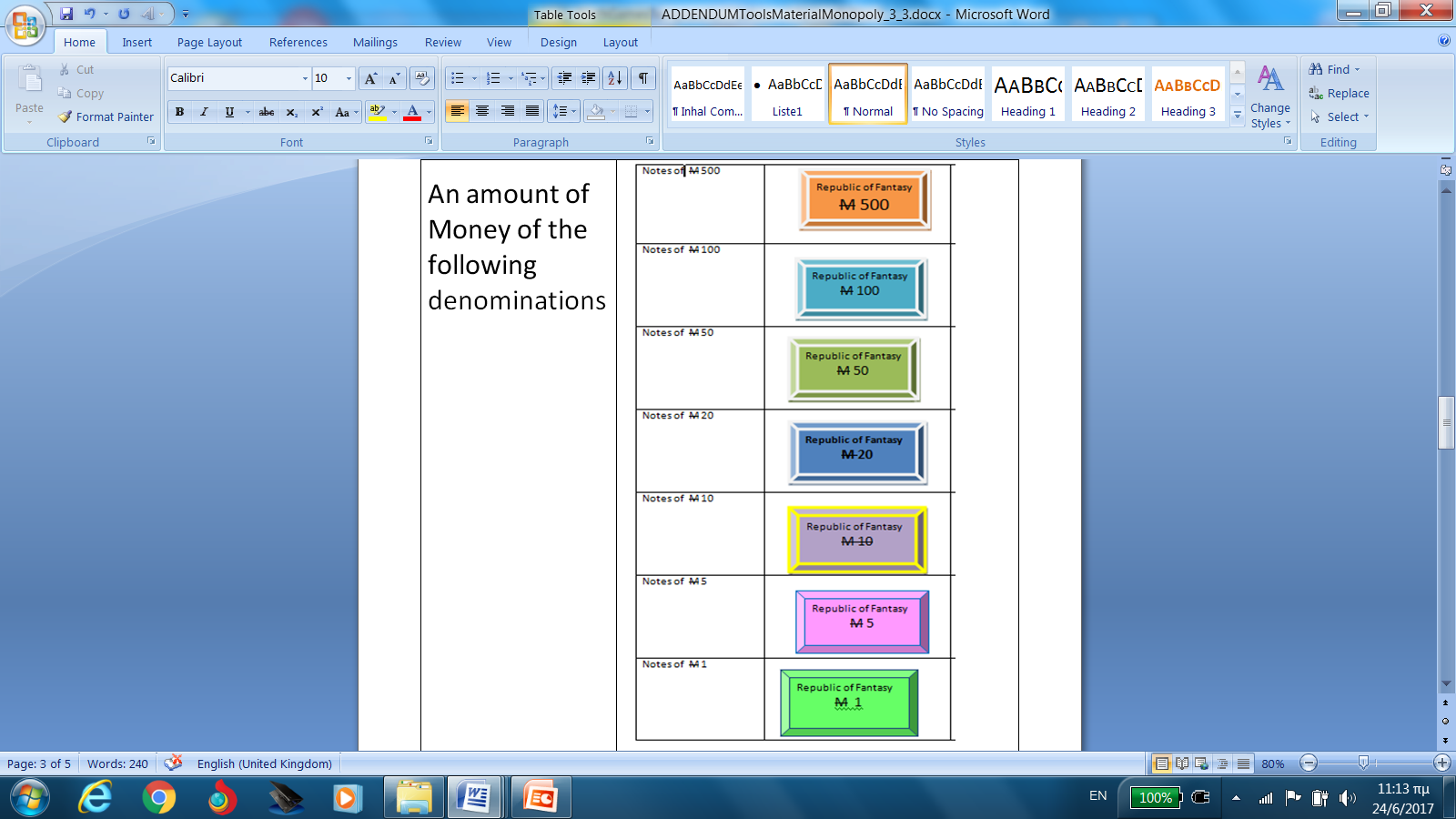 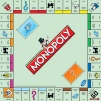 Getting Acquainted with concepts
Cards with 
the rules of the game and identification/ explanation of the entities involved in playing the game
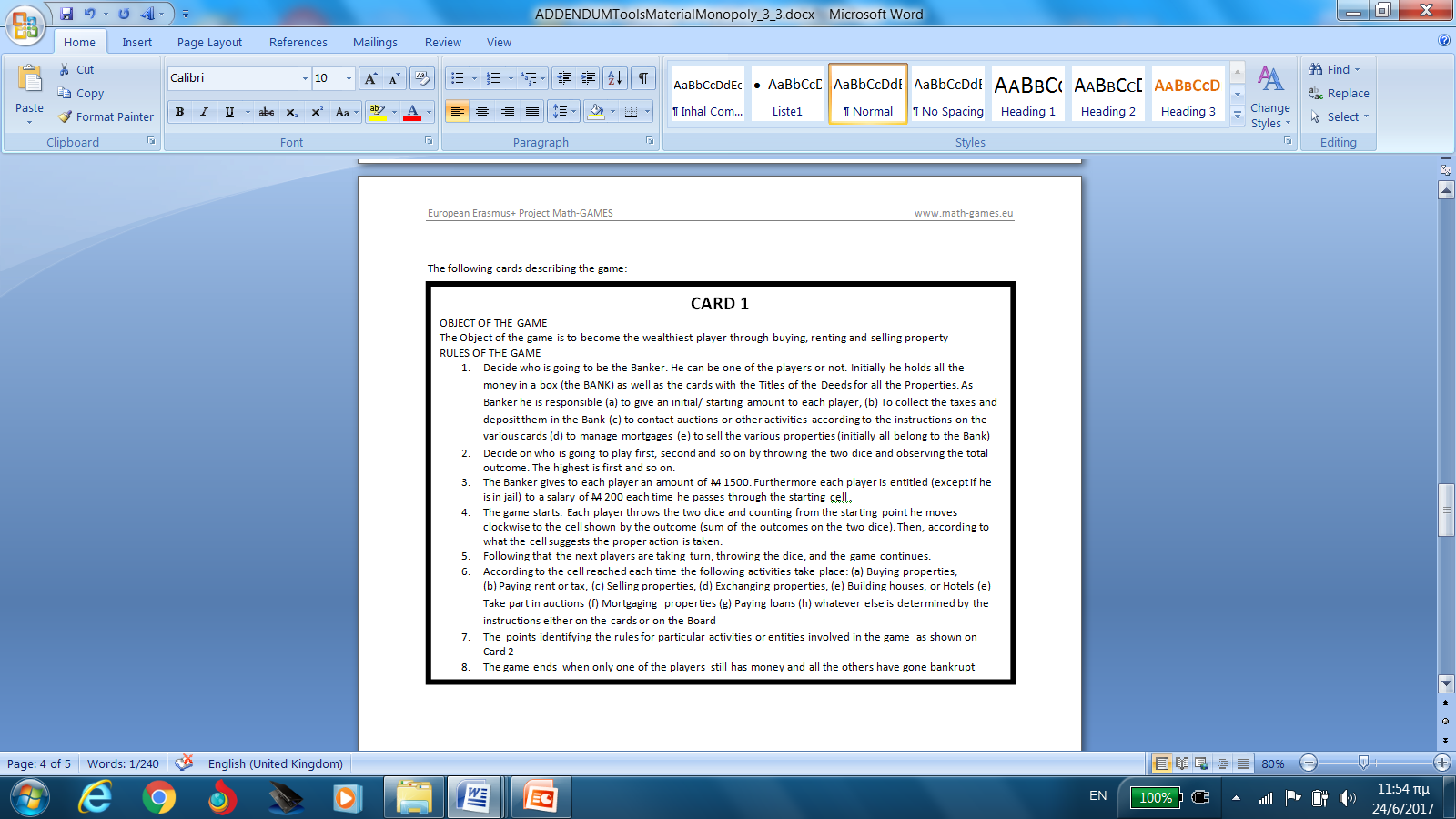 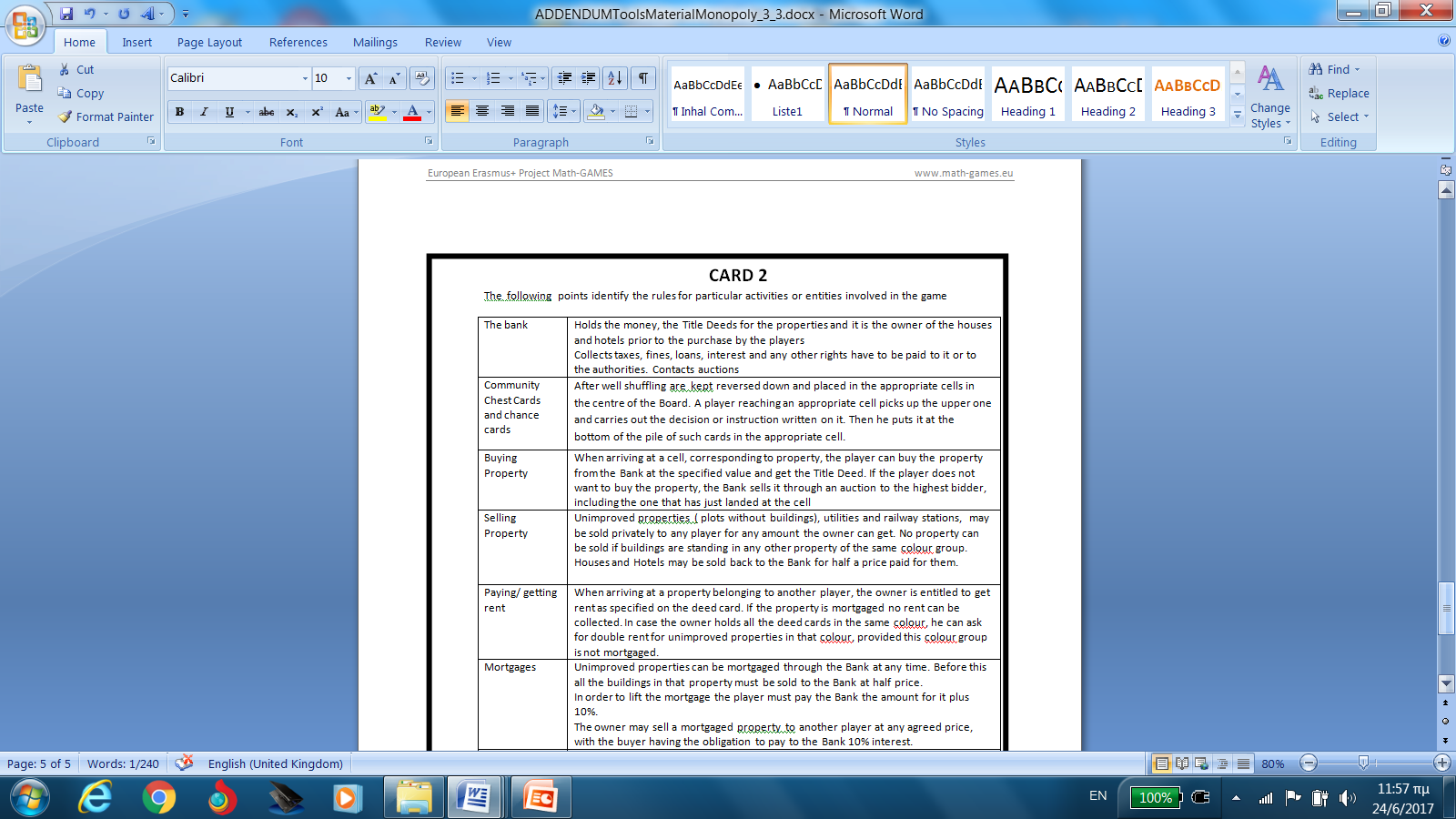 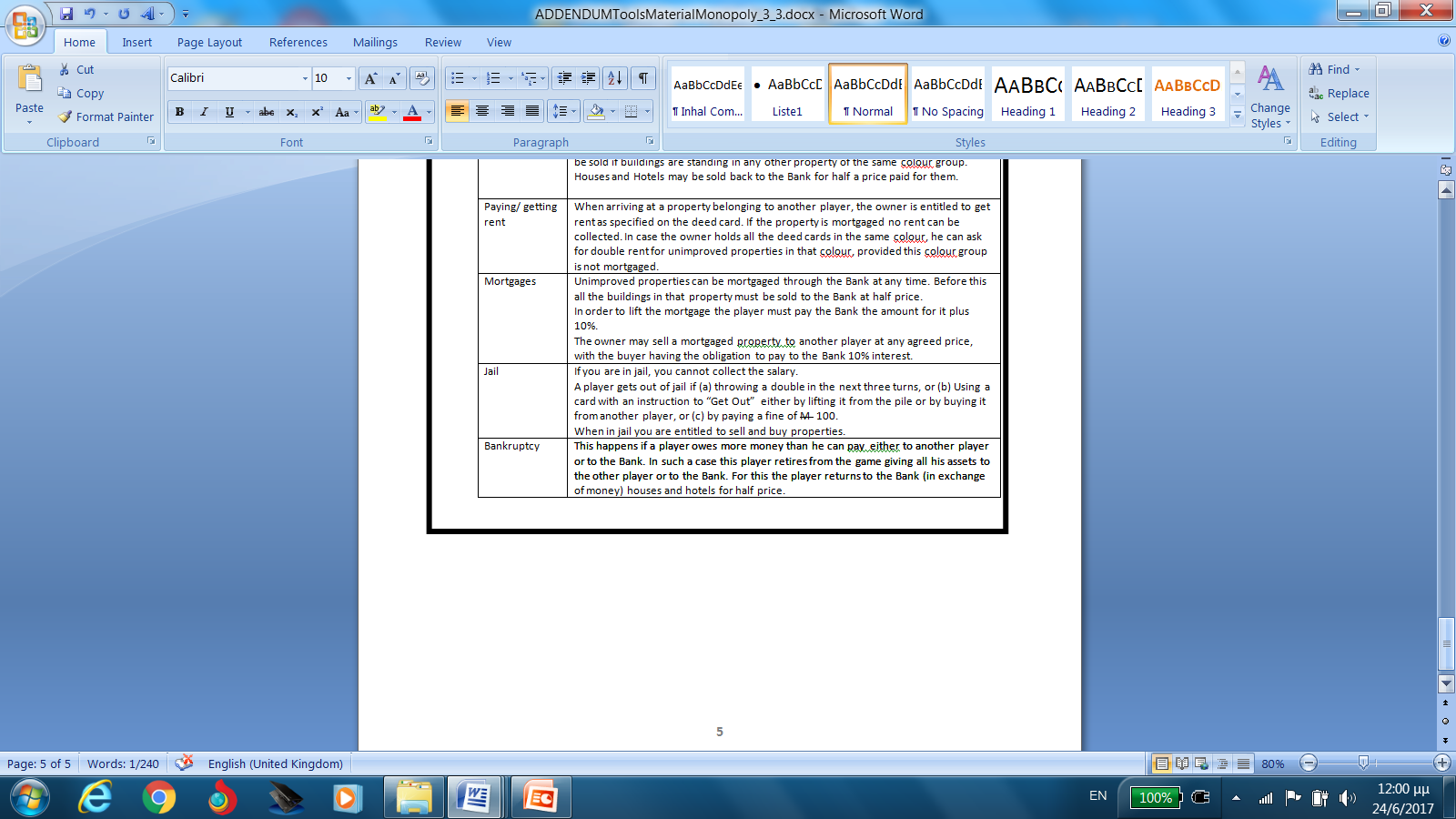 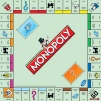 Getting Acquainted with concepts
Remarks and General Comments
A lesson of 40 to 45 minutes duration
This lesson can be used as  an Introduction to the ideas that concern the basic arithmetic symbols and other mathematical ideas  as well as what they represent.  Particularly it can provide the opportunity for comparing two  or more quantities and use them in every day transaction, thus providing the need for learning mathematics and realizing that it is an entity with broad applications in everyday life.  Furthermore it provides the opportunity for developing skills for creativity and innovation.
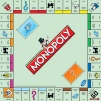 Getting Acquainted with concepts
Description of the Lesson 
The lesson is to be approached by emphasizing the applicability/ use of mathematics in every day life. Through this approach it is aimed to enable the students to recognize what numbers stand for and connect them immediately with values – money. 
In this lesson it is proposed 
to present to the students the tools and other material that are used in Monopoly and identify the connection with real life 
to demonstrate the need for understanding mathematical concepts as a basic instrument in everyday life transactions
to help the learner in constructing and innovating
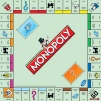 Getting Acquainted with concepts
Activity 1
Getting acquainted with handling money
Using the notes, to be used in monopoly, design examples/ exercises for buying/ selling/ renting properties or for taxation and other services. Emphasis should be given in keeping records of their money, in transactions where there is need for changes etc. 
Work for 10 minutes on Examples, Exercises.
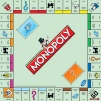 Getting Acquainted with concepts
Activity 2
Getting acquainted with/ comprehend the meaning of properties and their values.
Comprehend where the initial values of the properties can be found
Develop skills for distinguishing the properties with the higher value etc.
Work for 10 minutes on Examples, Exercises.
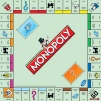 Getting Acquainted with concepts
Activity 3
Getting acquainted with the need for transaction (buying/selling/renting) properties and what is involved in this process. 
 In particular getting acquainted with the official documents relating to the valuation of properties and the money equivalence for such transactions
Develop skills for identifying the amounts of money they need for  such transactions
Work for 10 minutes on Examples, Exercises.
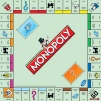 Getting Acquainted with concepts
Activity 4
Getting acquainted with the cells on the Board and their meaning.  
In explaining these emphasis should be given to the interpretation of the mathematical and financial concepts involved.
Work for 15 minutes on Examples, Exercises.
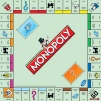 Getting Acquainted with concepts
For each of these activities use the examples  and exercises provided in Worksheets 1 to 5 of Section 3.3  (Monopoly) of the Guidebook
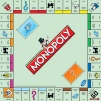 Getting Acquainted with concepts
Important Remark
The proposed distribution of time obviously depends on the skills and abilities of the learners involved.
Accordingly, and depending on their capabilities and experiences, we might have to spend much more time and the whole lesson could be split in 2 to 3 lessons of 45 minutes duration